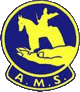 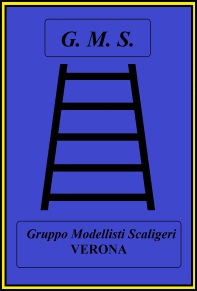 9° Mostra concorso Nazionale di modellismo
“Città di Verona”
CATEGORIA G
FANTASY/SCI-FI/REAL SPACE
TUTTE LE SCALE
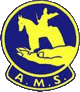 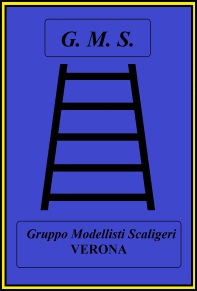 9° Mostra concorso Nazionale di modellismo
“Città di Verona”
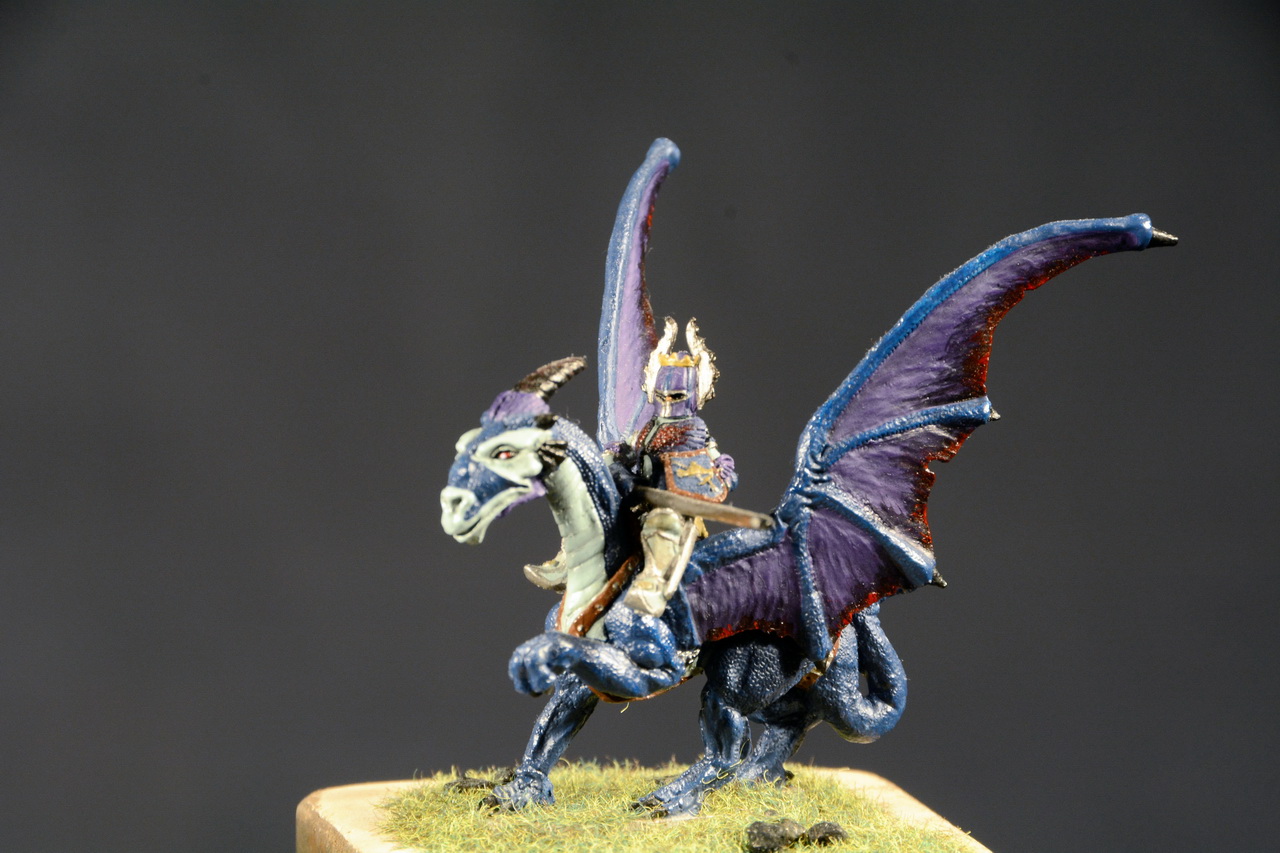 Dragon Knight
Speciale
Francesca Caprini
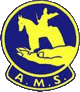 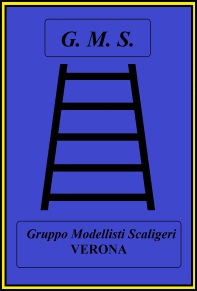 9° Mostra concorso Nazionale di modellismo
“Città di Verona”
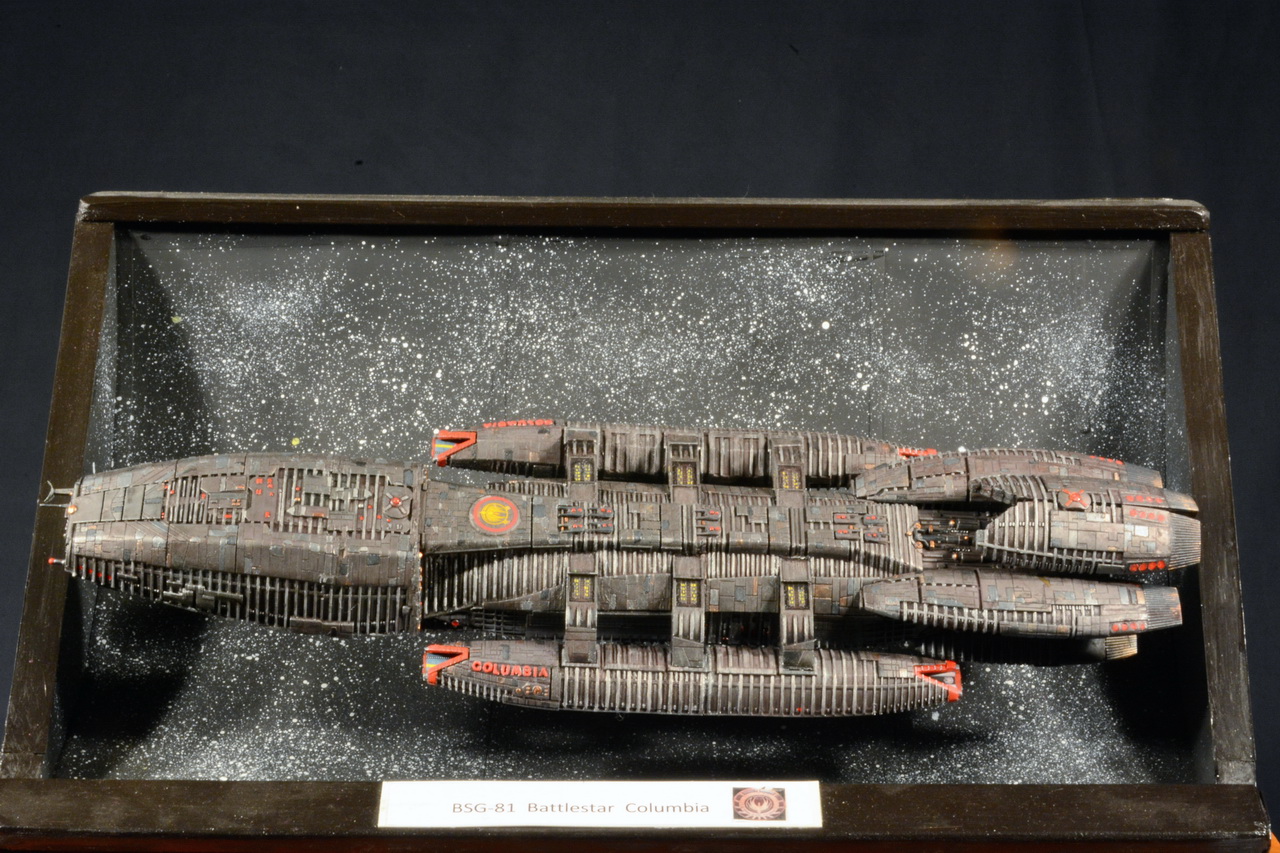 Astronave "Columbia" BS6
Speciale
Dino Gargano
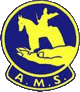 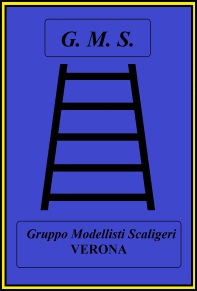 9° Mostra concorso Nazionale di modellismo
“Città di Verona”
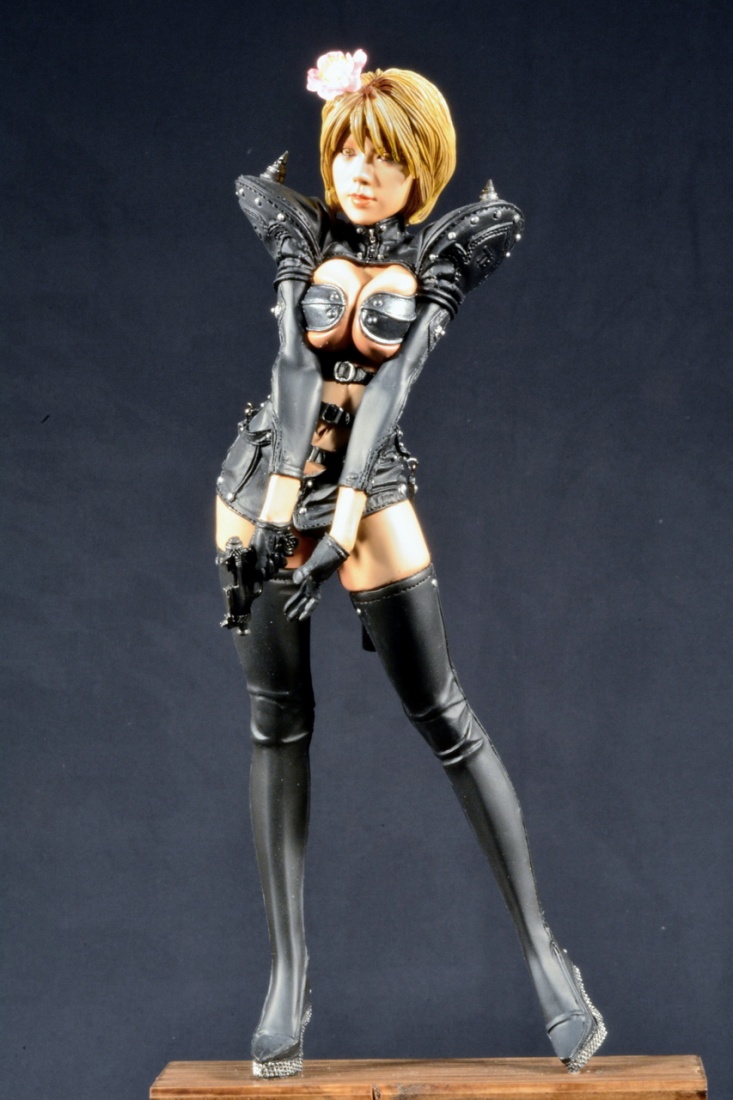 The Body Guard
Speciale
Sergio D'Angelo
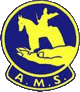 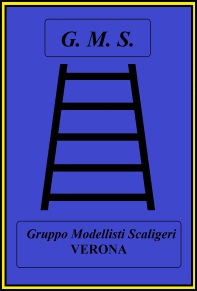 9° Mostra concorso Nazionale di modellismo
“Città di Verona”
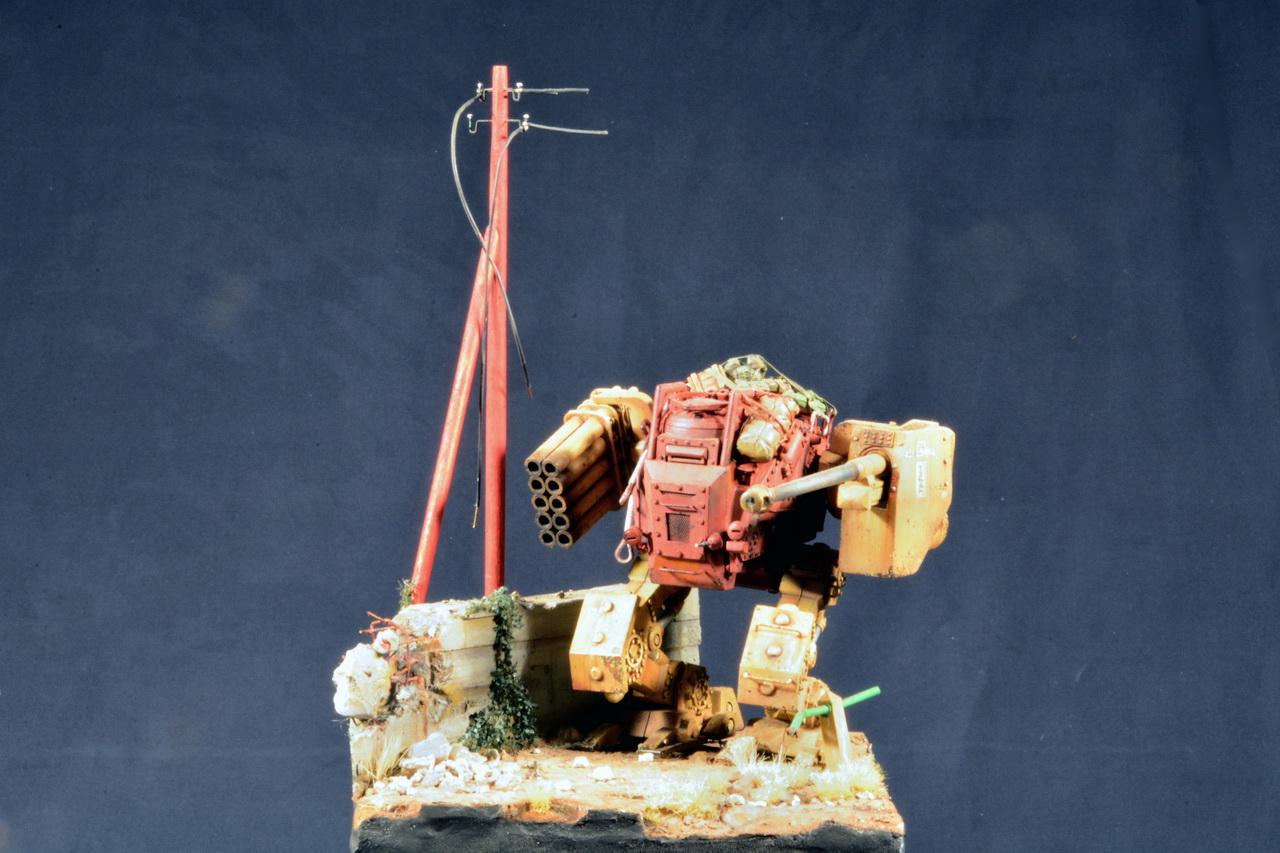 Dust Luther
Bronzo
Cristian Colombo
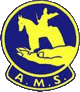 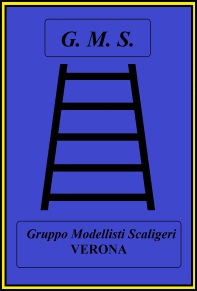 9° Mostra concorso Nazionale di modellismo
“Città di Verona”
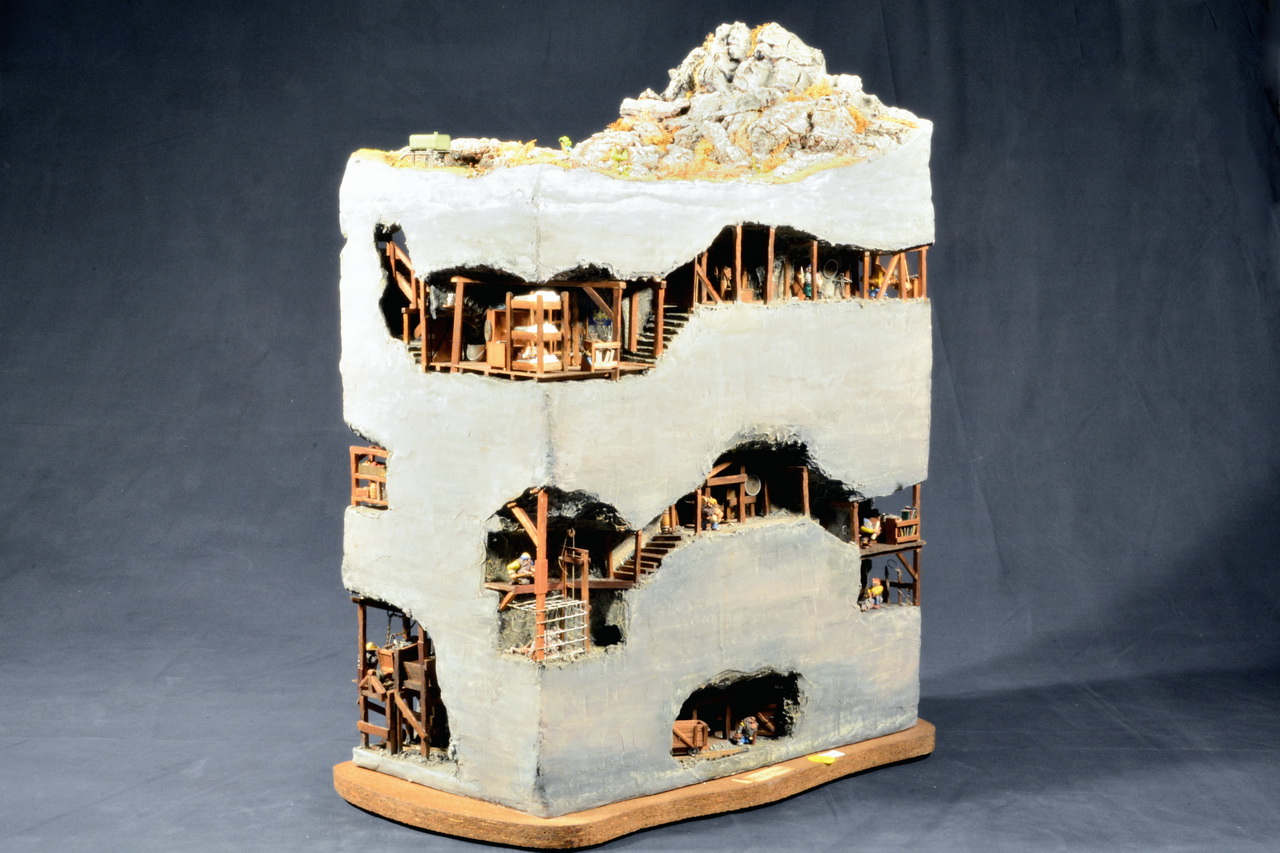 Vita da Nani
Argento
Andrea Molinari
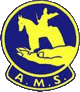 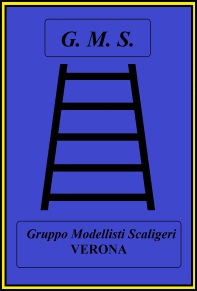 9° Mostra concorso Nazionale di modellismo
“Città di Verona”
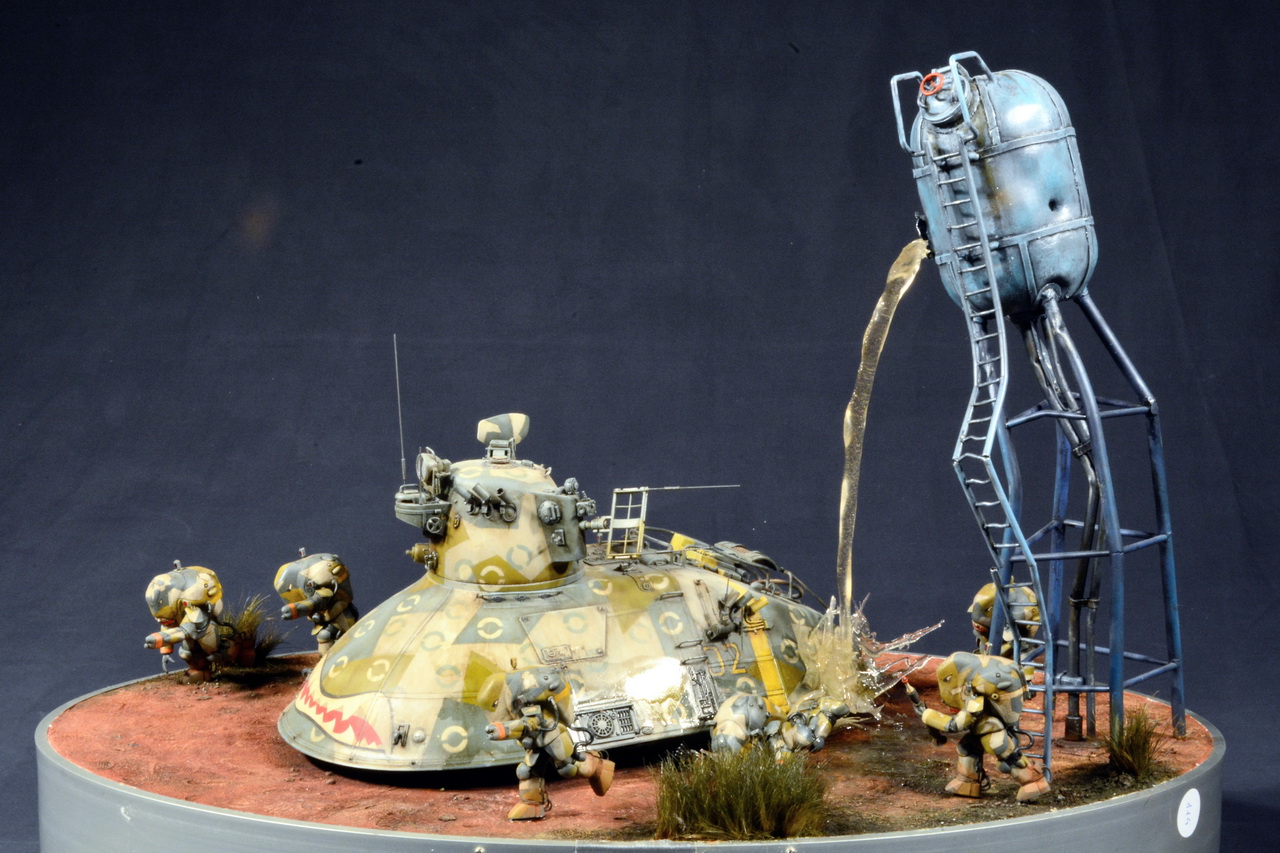 M.K. Nutcracker & Melusine
Oro
Vladimiro Sormanni
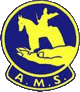 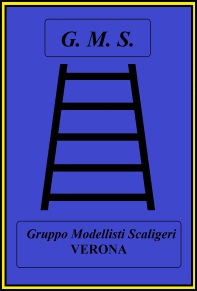 9° Mostra concorso Nazionale di modellismo
“Città di Verona”
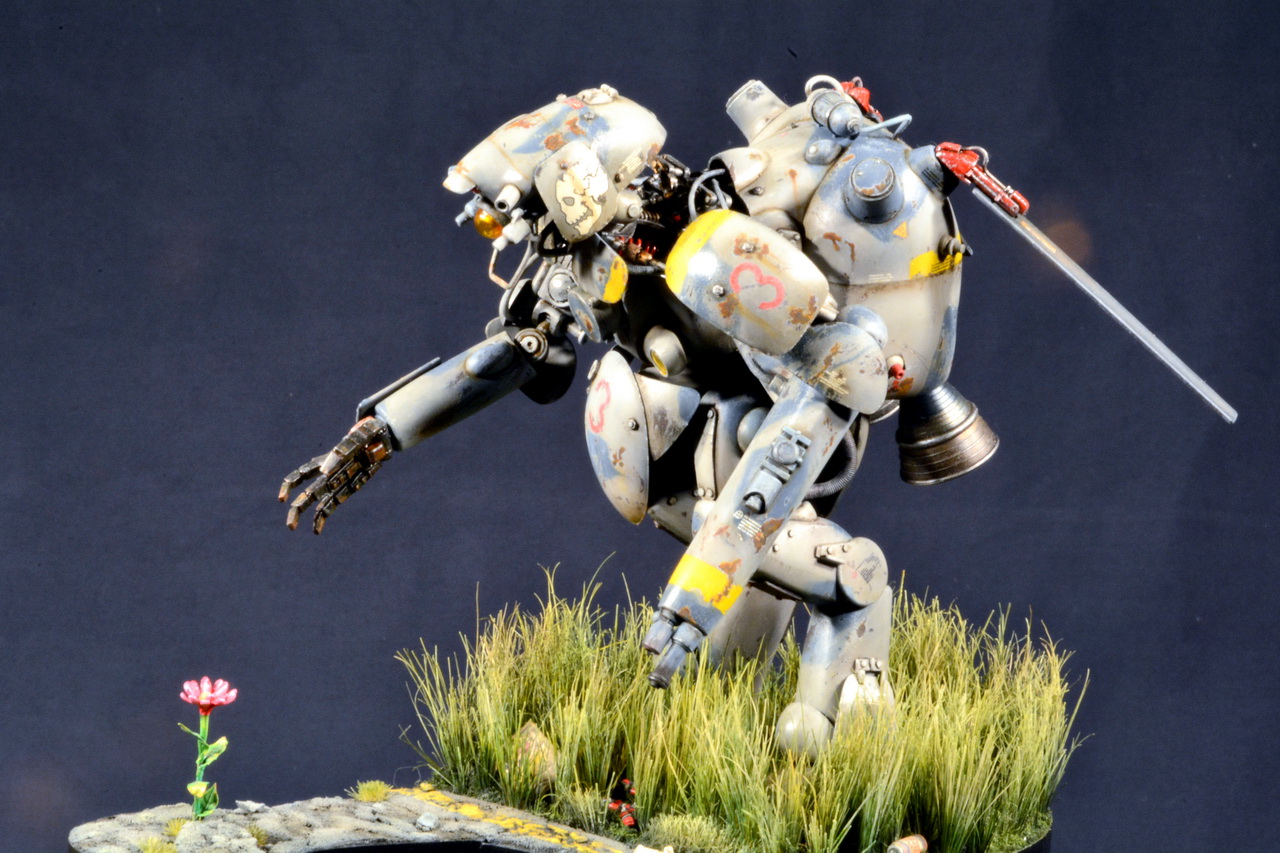 LIFE
Best Of Class
Emiliano Martinelli